Kansas Volkswagen Settlement Program
September 2017
Kelly Gilbert
kelly@metroenergy.org
816-531-7283
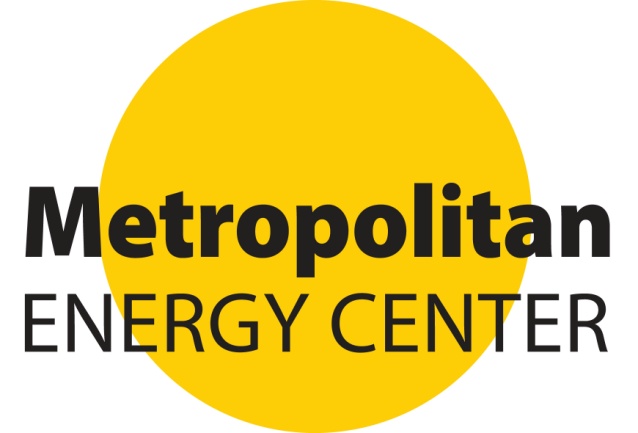 Mission: To create resource efficiency, environmental health and economic vitality in mid-America.
Transforming energy use in America’s Heartland 
since 1983
Programs
Alternative Fuels and Clean Transportation
Kansas City Regional Clean Cities Coalition
Central Kansas Clean Cities Coalition
Energy Efficiency in Buildings
Energy and Environmental Training
[Speaker Notes: Metropolitan Energy Center is a 30-year-old Missouri nonprofit company, whose mission is to create resource efficiency, environmental health and economic vitality in Mid-America. Our programs range from Energy Efficiency in the built environment, to energy and environmental training, to alternative fuels and clean transportation. Under the transportation umbrella, we staff the Kansas City Regional Clean Cities Coalition and Central Kansas Clean Cities, which is based in Wichita.]
Department of Energy Clean Cities program
The U.S. Department of Energy's (DOE’s) Clean Cities program advances the nation's economic, environmental, and energy security by supporting local actions to cut petroleum use in transportation. Since it’s inception in 1993 we have displaced more than 8.5 billion gallons of petroleum.

Our Mission
Clean Cities advances the energy, economic, and environmental security of the United States by supporting local actions to cut petroleum use in transportation.
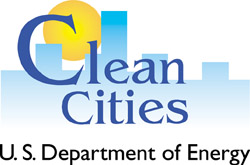 Kansas City Region and Central Kansas Clean Cities
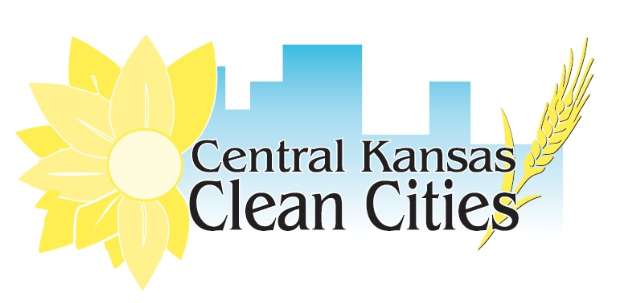 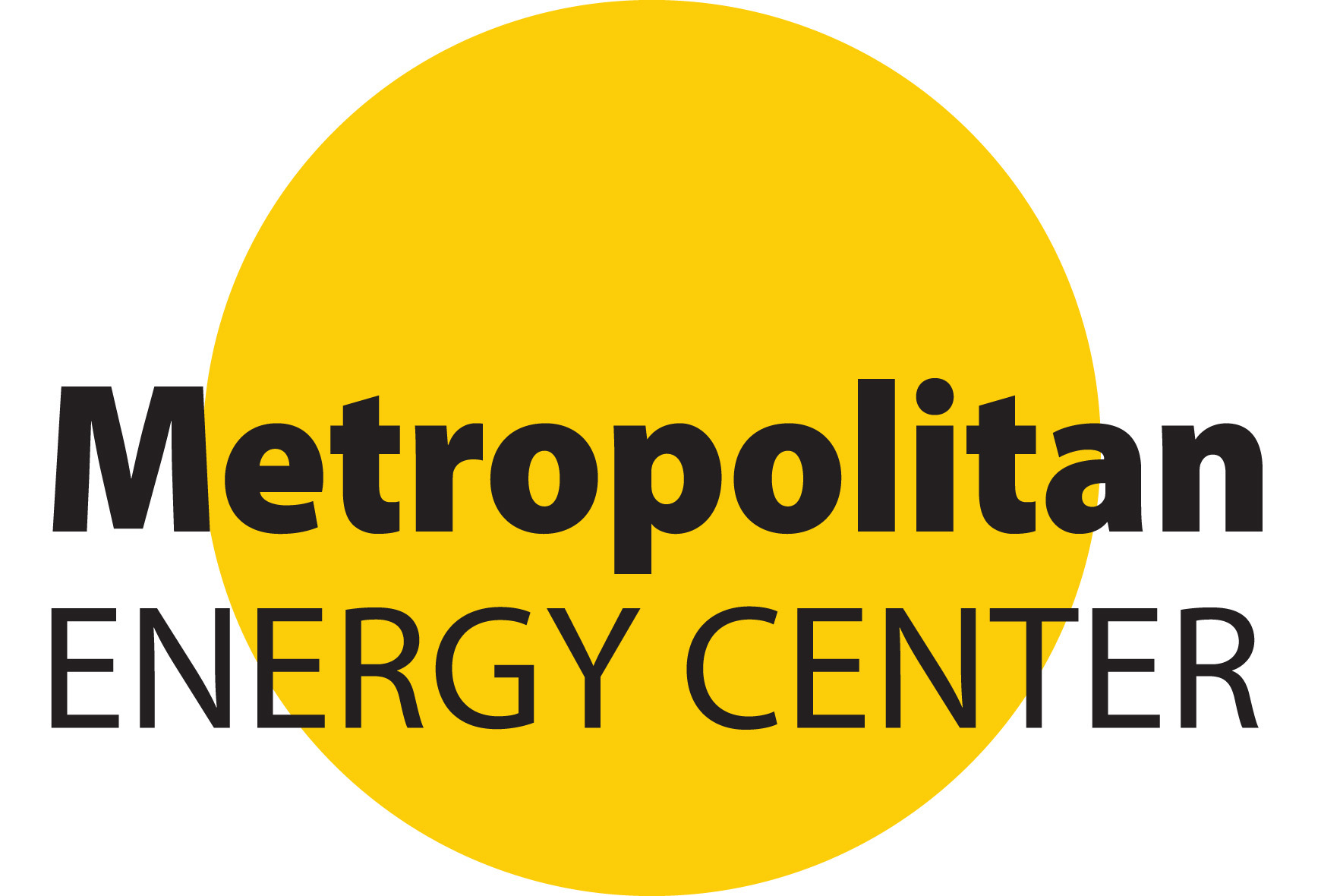 VW Settlement Funding Breakdown
U.S. EPA complaint against Volkswagen, AG regarding Clean Air Act violations in approximately 580,000 model year 2009 to 2016 motor vehicles containing 2.0 and 3.0 liter diesel engines.

$14.7 billion to settle allegations of cheating emissions for the 2L engines. Settlement funds will be used to reduce NOx emissions with three projects:
ZEV Investment
ZEV Investment: The National Plan
The Volkswagen Group of America created Electrify America LLC, a wholly-owned subsidiary, to fulfill its Appendix C commitments. 
The investment: $1.2 billion 




The plan: “National ZEV Investment Plan” at www.electrifyamerica.com (first 30-month cycle)
ZEV Investment: Infrastructure Details
450+ Corridor-based station sites
 Along EV Charging Corridors recently designated by the Federal government
39 states
~ 66 miles apart, with no more than 120 miles between stations.
 Each site
4-10 150 kW Level 2 and at least 1 320 kW DCFC.
300+ Community-based charging station sites
 Workplaces, retail, multifamily residential locations, municipal lots and garages 
 11 target metropolitan areas: 
  Boston, Chicago, Denver, Houston, Miami, New York City, Philadelphia, Portland, Raleigh, Seattle and Washington, D.C. 
  Level 2 and/or DC Fast Chargers from 50 to 150+ kW.
ZEV Investment: Impact
Advanced charging technology. 
320 kW charging can add about 19 miles per minute, for
200-300 miles of charge in only 15-20 minutes.
Compatible with most brands. 
multiple technologies (Level 2 and DC fast charging), 
non-proprietary connectors, 
and multiple fast-charging protocols
An educational campaign will impart the benefits of ZEVs and address consumer barriers to adoption.

For more information: www.electrifyamerica.com
Environmental Mitigation Trust
Environmental Mitigation Trust
$2.7 billion will be placed in an Environmental Mitigation Trust, and will be allocated to beneficiaries (states, tribes, and certain territories) based on the number of impacted VW vehicles in their jurisdictions

Funding for projects that reduce NOx emissions.
Kansas 2.0L allocation:   $14,791,372

Each state designates a lead agency that will have the delegated authority to act on behalf of the state.
Kansas Department of Health and Environment
“Second Partial Consent Decree” for 3.0 Liter Subject Vehicles
Department of Justice web page (U.S. District Court) http://www.cand.uscourts.gov/vwmdl/proposed-settlement-3-liter

$225 million proportionally divided among the states (adds to each state’s Trust funds).
Kansas 3.0L allocation:        $870,866


KS total allocation: $15,662,238
Eligible Mitigation Actions
Eligible Large Trucks
1992-2009 model year Class 8 Local Freight or Drayage
Eligible Large Trucks must be scrapped, and may be Repowered or replaced with any new diesel, alternative fueled, or all-electric engine
Eligible Buses
2009 model year or older Class 4-8 school buses, shuttle buses, or transit buses
Including buses under contract to 
Eligible buses must be scrapped, and may be Repowered or replaced with any new diesel, alternative fueled, or all-electric engine
Eligible Medium Trucks
1992-2009 model year Class 4-7 Local Freight Trucks
Eligible medium trucks must be scrapped, and may be Repowered or replaced with any new diesel, alternative fueled, or all-electric engine
…and Eligible Freight Switchers
Pre-Tier 4 switcher locomotives that operate 1000 or more hours per year
Eligible Freight Switchers must be scrapped, and may be Repowered or replaced with any new diesel, alternative fueled, or all-electric engine or Freight Switcher that is certified to meet applicable EPA emissions standards
Trucks & Buses
Eligible Mitigation Actions
Eligible Mitigation Actions
Eligible Airport Ground Support Equipment
Tier 0, Tier 1, or Tier 2 diesel powered airport ground support equipment, and uncertified or certified to 3 g/bhp-hr or higher emissions, spark ignition engine powered airport ground support equipment
Eligible airport ground support equipment must be scrapped, and may be Repowered with an all-electric engine, or replaced with the same equipment in an all-electric form
Eligible Forklifts
Forklifts with greater than 8,000 pounds lift capacity
Eligible forklifts must be scrapped, and may be Repowered with an all-electric engine, or replaced with the same equipment in all-electric
Eligible Mitigation Actions
Light Duty Zero Emission Vehicle Supply Equipment
May use of to 15% of its allocation of Trust Funds on the costs to acquire, install, operate and maintain new light duty ZEV supply equipment. Eligible projects include:
Level 1, Level 2 or DC fast chargers located in a public place, workplace, or multi-unit dwelling
Hydrogen fuel cell supply equipment, including hydrogen dispensing equipment that is located in a public place
Eligible Mitigation Actions
Eligible Ferries/Tugs
Unregulated, Tier 1 or Tier 2 marine engines
Eligible ferries and tugs must be scrapped, and may be Repowered with any new Tier 3 or Tier 4 diesel, alternative fueled, or all-electric engines or may be upgraded with an EPA Certified Remanufacture System or an EPA Verified Engine Upgrade
Eligible Mitigation Actions
Eligible Ocean Going Vessels (OGV) Shorepower
Systems that enable a compatible vessel’s engines to remain off while the vessel is at berth. Components eligible for reimbursement include cables, cable management systems, shore power coupler systems, distribution control systems, and power distribution components 
Eligible OGVs may be Repowered with any new Tier 3 or Tier 4 diesel, alternative fueled, or all-electric engines or may be upgraded with an EPA Certified Remanufacture System or an EPA Verified Engine Upgrade
Eligible Mitigation Actions
Diesel Emission Reduction Act (DERA) Option
may use Trust Funds for non-federal match or overmatch for DERA
allows beneficiaries to use Trust Funds for actions not specified in the settlement, but otherwise eligible under DERA (e.g. diesel emission mitigation retrofits)
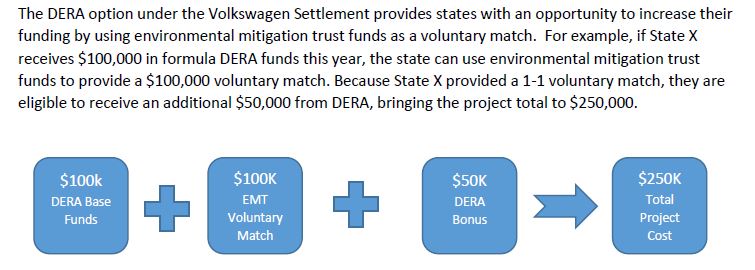 Source: NASEO Volkswagen Beneficiary Mitigation Plan Toolkit
Spending Allocations
Up to 10 years to spend 80%
Up to 1/3 of its allocation in Year 1
Up to 2/3 of its allocation by Year 2
Up to 15 years to spend 100%

Occasional reapportionment of unused funds.
What Happens Next?
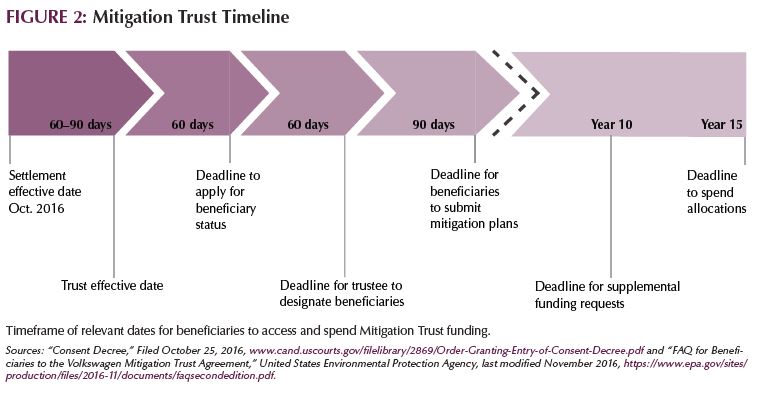 State assigns beneficiary agency
Takes in constituent feedback
State makes high-level policy decisions
What % does state keep for its fleet?
What % for local government? For private/commercial?
What policies will drive its funding decisions?
State releases detailed mitigation plan
Resources to assist policy decisions
Volkswagen Environmental Mitigation Trust: Recommendations for the State of Kansas (Central Kansas and KC Regional Clean Cities)
metroenergy.org/programs/clean-cities/projects/volkswagen-settlement/

Volkswagen Settlement: Beneficiary Mitigation Plan Toolkit (NASEO: National Association of State Energy Officials)
www.naseo.org/volkswagen-settlement
Recommendations for the State of Kansas
Recommendations for the State of Kansas
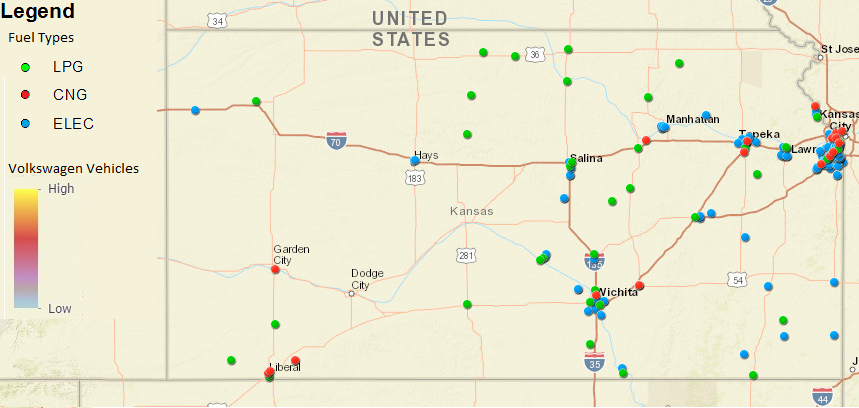 Recommendations for the State of Kansas
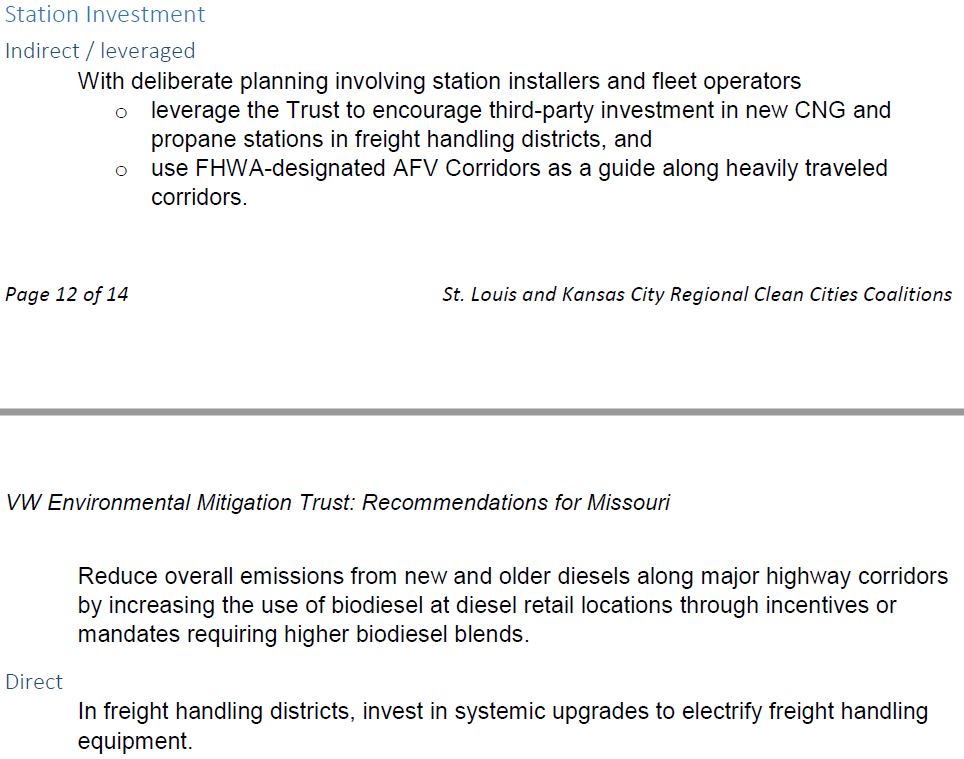 NASEO Mitigation Plan Toolkit - Contents
NASEO Mitigation Plan Toolkit
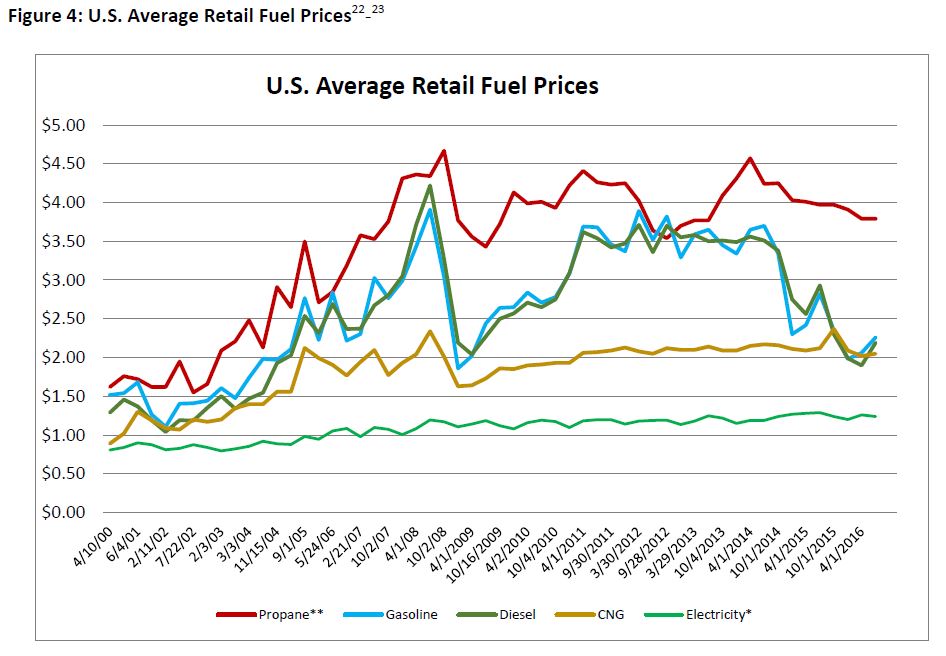 NASEO Mitigation Plan Toolkit
NASEO Mitigation Plan Toolkit
NASEO Mitigation Plan Toolkit
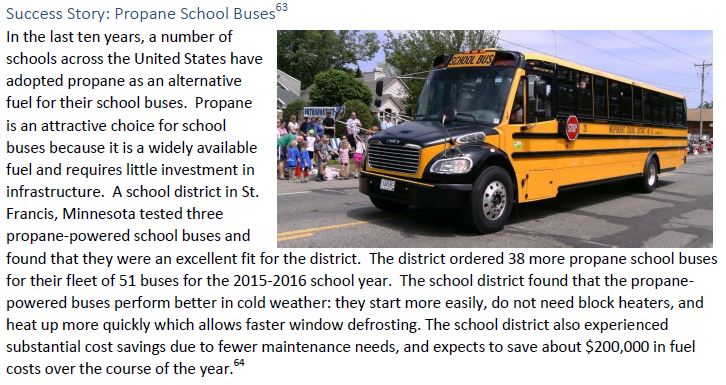 NASEO Mitigation Plan Toolkit
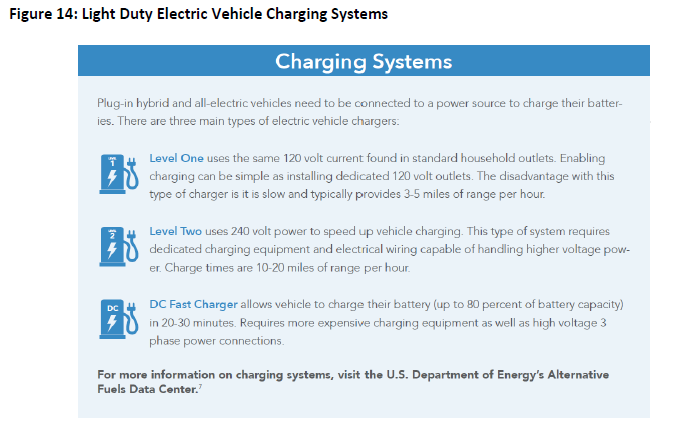 Environmental Mitigation Trust Summary
Every state has the opportunity to participate
Diesel vehicles, truck and bus Classes 4-8
Aging diesel vehicles, MY 1992-2009 
	(2010-2012 for states w mandates)
Destruction of replaced vehicles required
Various off-road and marine options
Electric Vehicle Supply Equipment
Kansas
$15 million
Kansas Forums - Upcoming
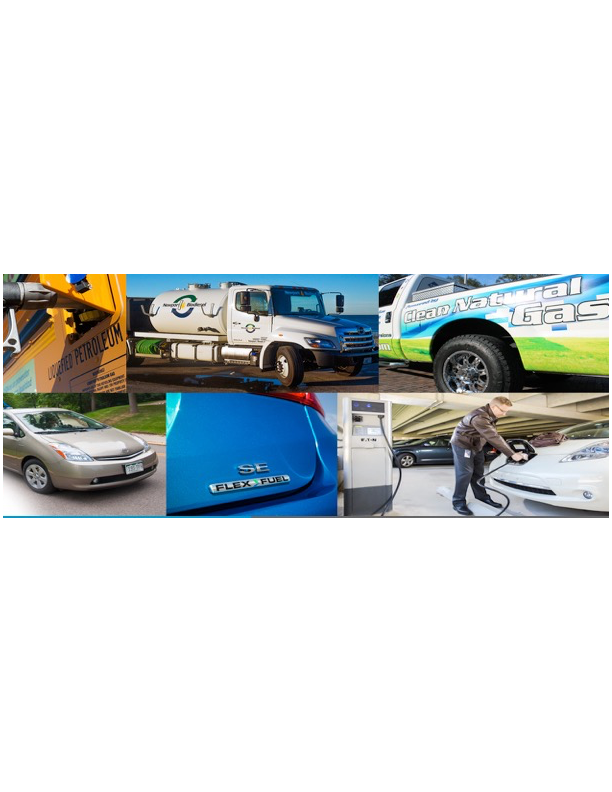 Topeka, September 13
- Hosted by Clean Energy Business Council
Wichita, October 3
- Hosted by WSU
metroenergy.org/events/
Thank you
How would you use VW (and other Clean Air Act) settlement funds?
http://tinyurl.com/z4r4a7l
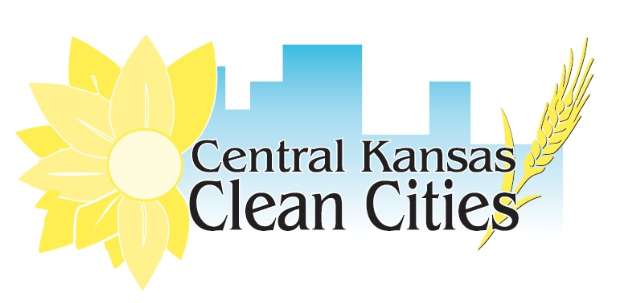 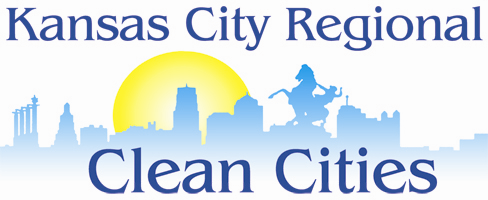 Kelly Gilbert, Kansas City: kelly@metroenergy.org

 metroenergy.org/events/